TEMA 5
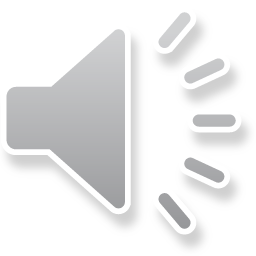 LA BIOSFERA
2º E.S.O.
Teresa Madrid García
Biosfera
Es el conjunto de todos los seres vivos de la Tierra.
LA QUÍMICA DE LA VIDA
LAS FUNCIONES VITALES
¿QUÉ ES LA CÉLULA?
Es la estructura más pequeña de la que están constituidos todos los seres vivos y que realiza las tres funciones vitales.
Las estructuras básicas de una célula son:

MEMBRANA PLASMÁTICA: Capa delgada que envuelve a la célula. Porosa ya que permite la entrada de nutrientes y la salida del material de deshecho.


CITOPLASMA: Es un fluido viscoso en el interior de la membrana y en el cual están dispersos los orgánulos


MATERIAL GENÉTICO: es el ADN
TIPOS DE CÉLULAS
CÉLULAS PROCARIOTAS
No poseen núcleo por lo que el material genético está disperso en el citoplasma. Suelen ser organismos unicelulares, formados por una sola célula, como son las bacterias.
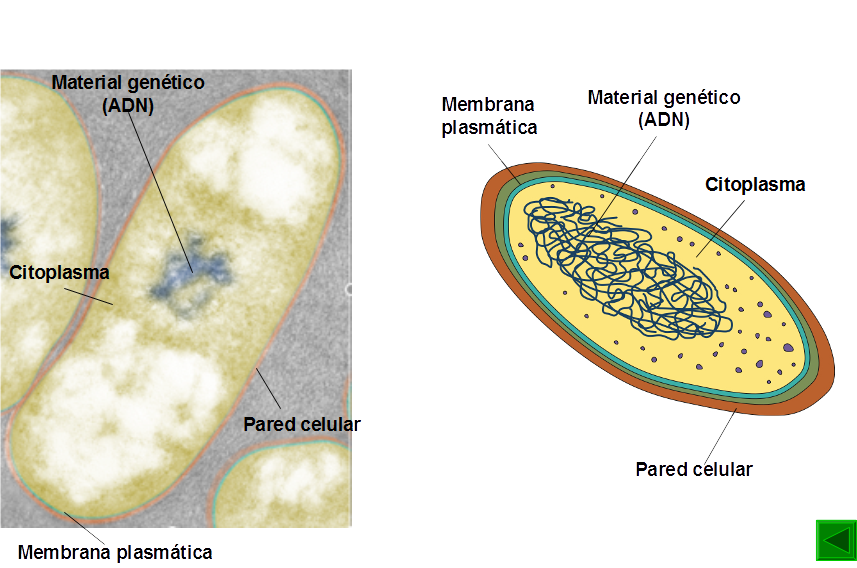 CÉLULAS  EUCARIOTAS animales
El material genético se encuentra dentro del núcleo de la célula.
Tienen forma irregular.
El núcleo se encuentra en posición central.
Algunas pueden desplazarse mediante flagelos u otros mecanismos.
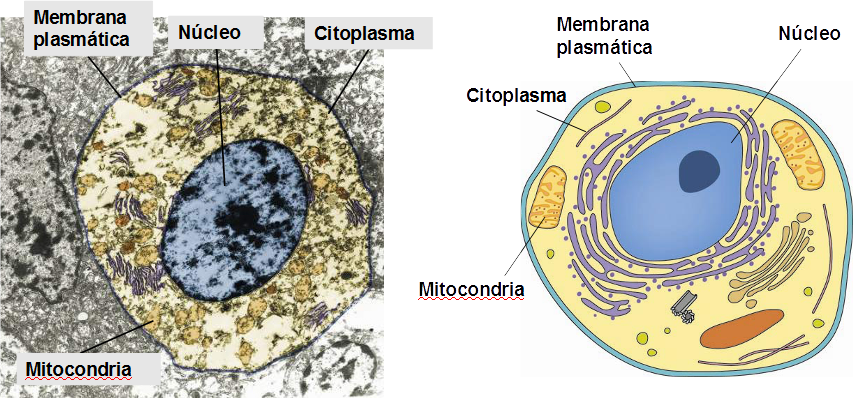 CÉLULAS  EUCARIOTAS vegetales
El material genético se encuentra dentro del núcleo de la célula.
Tienen una pared celular rígida que la protege y da forma a la célula.
El núcleo se encuentra desplazado debido al gran tamaño de la vacuola.
No pueden desplazarse.
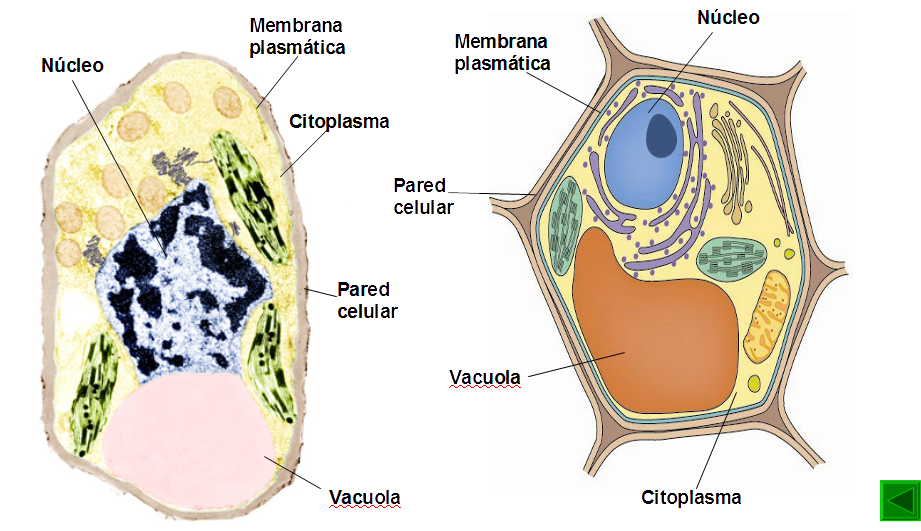 FIN